Thema 3: organen en cellen
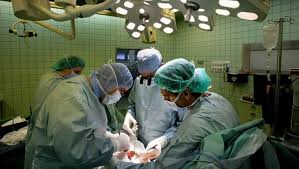 Basisstof 1OrgaandonatieWat vind jij ervan?
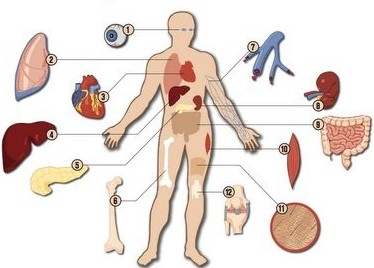 Transplanteren
Transplantatie: een orgaan of stukje weefsel van de ene persoon overbrengen in een andere persoon.

Filmpje: orgaandonatie
Donor= gever
Donororgaan= het orgaan wat gegeven wordt
Risico: afstoting van het gegeven orgaan.
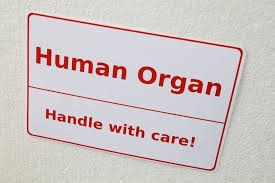 Discussie
Je krijgt 4 meningen over orgaandonatie
 Bedenk met een groepje van vier personen:
 2 argumenten voor en 
 2 argumenten tegen deze meningen.

Rolverdeling: 
Tijdplanner: maximaal 5 minuten discussie per mening
Voorzitter: zorgt dat iedereen aan het woord komt.
ICT-er: regelt de powerpoint op de laptop.
Schrijver: schrijft alle voor- en tegen argumenten op.
Mening 1
Ik vind dat iedereen in Nederland verplicht donor moet zijn.
Mening 2
Ik vind dat mensen die ongezond leven (bijvoorbeeld rokers en mensen die verslaafd zijn aan alcohol) geen recht hebben op een donororgaan.
Mening 3
Ik vind dat iemand ook een orgaan moet kunnen ontvangen als hij zelf geen donor is.
Mening 4
Ik wil alleen donor zijn als ik zelf mag bepalen naar wie mijn organen gaan.
Maak opdracht 6 van bs.1 (thema 3)
Maak je eigen keuze.
Denk aan de discussie die je net hebt gehad om je mening te vormen.